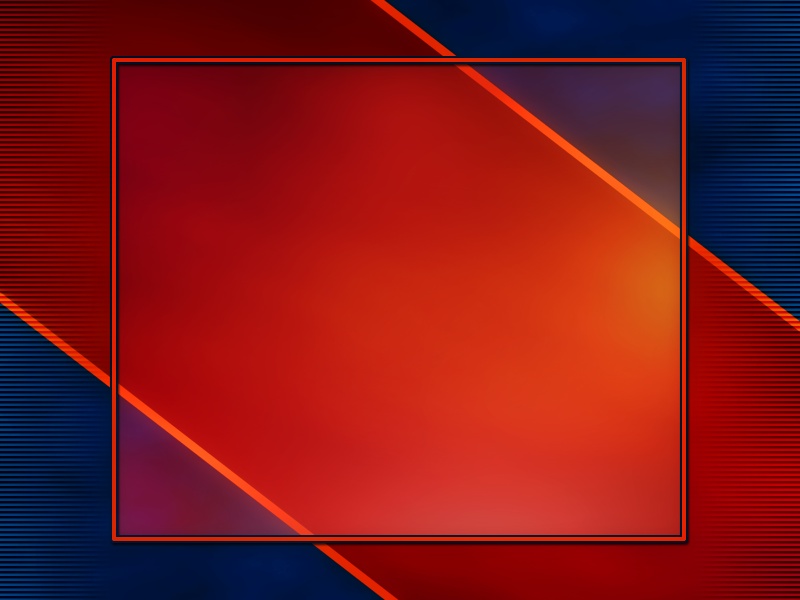 OCTOBER 28, 2017
HOME and FAMILY
NORTH  GARDENDALE  CHURCH
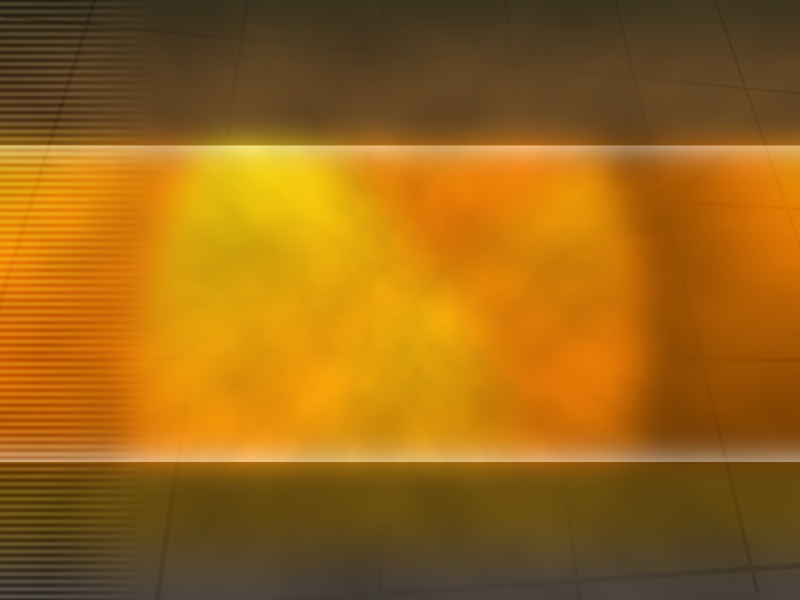 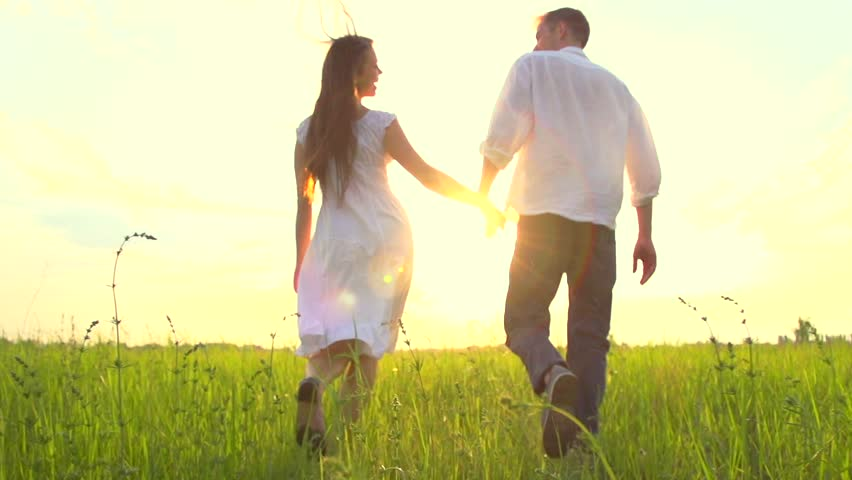 Special Needs:
HIS & HERS
Ephesians 5:33
HER NEED: TO BE LOVED
HIS NEED: TO BE RESPECTED
Let each one of you in particular so love his own wife as himself, and let the wife see that she respects her husband.